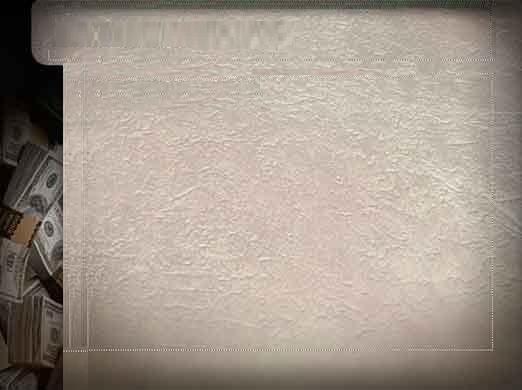 ПРОЕКТ РЕШЕНИЯ СОБРАНИЯ ДЕПУТАТОВ «О БЮДЖЕТЕ КАМЫШЕВСКОГО СЕЛЬСКОГО ПОСЕЛЕНИЯ ЗИМОВНИКОВСКОГО РАЙОНА НА 2017  И ПЛАНОВЫЙ ПЕРИОД  2019 И 2020 ГОДОВ
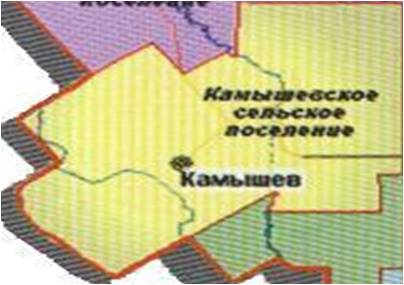 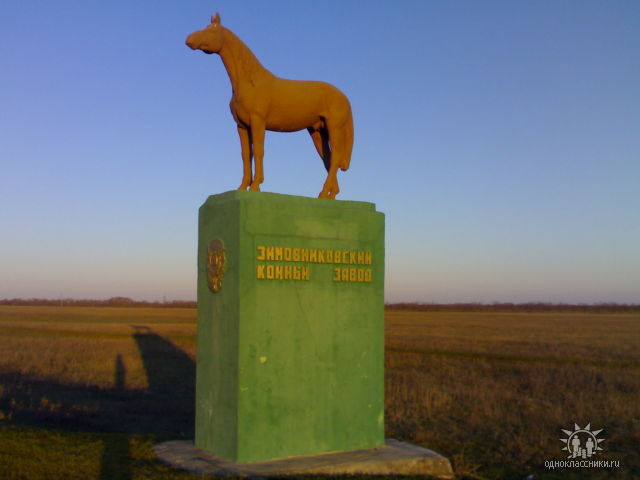 «Бюджет для граждан»
(Материалы подготовлены с учетом приказа Минфина России от 22.09.2015 № 145н «Об утверждении методических рекомендаций по представлению субъектов Российской Федерации и местных бюджетов и отчетов об их исполнении в доступной для граждан форме »)
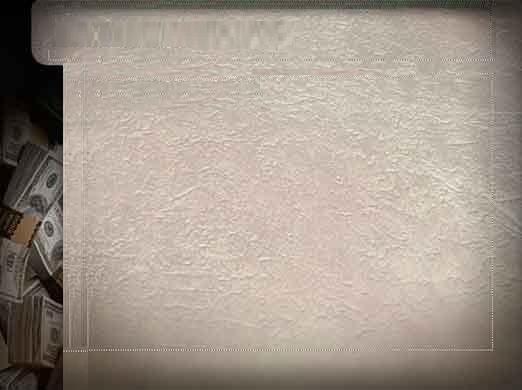 Основа формирования проекта бюджета Камышевского сельского поселения Зимовниковского  района  на 2018 год и на плановый период 2019 и 2020 годов
Прогноз социально-экономического развития Камышевского сельского поселения на 2018 -2020 год (Распоряжение Администрации Зимовниковского района от  28.09.2017 № 50)
Муниципальные программы Камышевского сельского поселения (проекты изменений в них)
Основные направления бюджетной и налоговой политики Камышевского сельского поселения на 2018-2020 годы (Постановление Администрации Камышевского сельского поселения от 10.11.2017№ 92)
Проект Областного закона  «Об областном бюджете на 2018 год и на плановый период 2019 и 2020 годов»
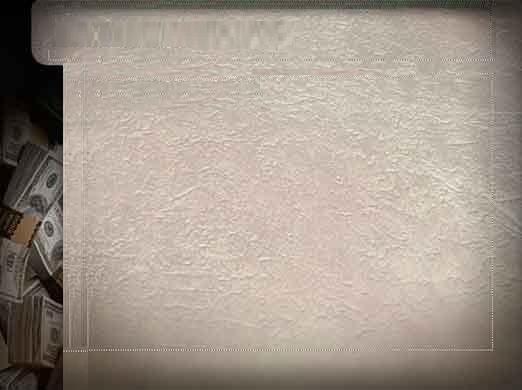 Проект бюджета Камышевского сельского поселения Зимовниковского района на 2018 год и плановый период 2019 и 2020 годов содержит приоритетные пути реализации бюджетной политики
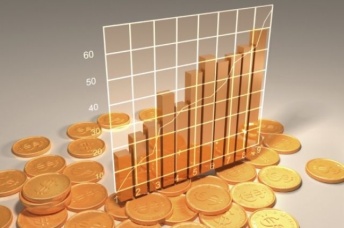 Повышение бюджетной обеспеченности , мобилизация дополнительных доходов
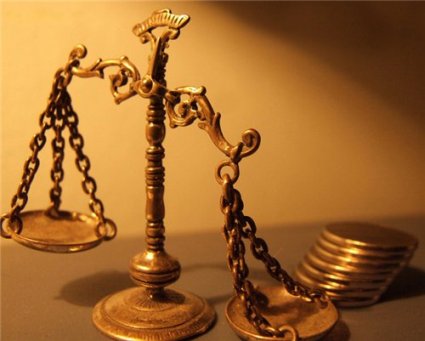 Обеспечение сбалансированности
Своевременное исполнение расходных обязательств, недопущение просроченной кредиторской задолженности
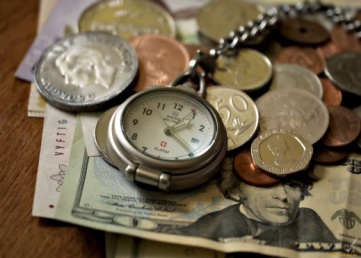 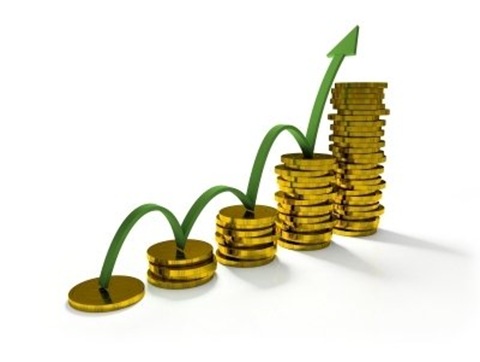 Повышение качества управления муниципальными финансами и эффективности бюджетных расходов
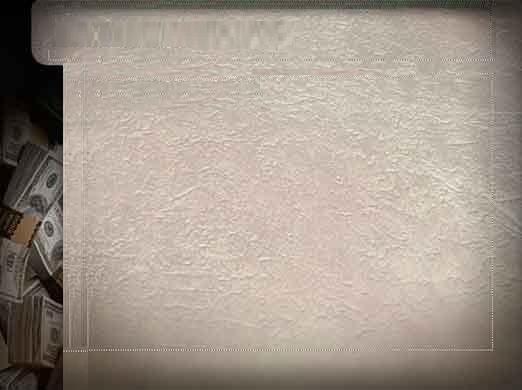 Основные характеристики проекта бюджета Камышевского сельского поселения Зимовниковского района на 2018-2020 годы                                                                                      тыс.рублей
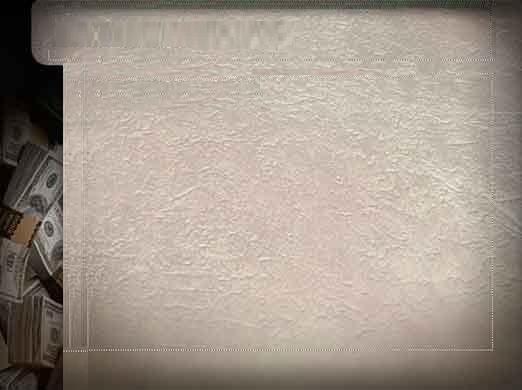 Основные параметры проекта бюджетаКамышевского сельского поселения                                                                                             Зимовниковского района          тыс.рублей
2018
2019
2020
2018
2019
2020
9507,2               9726,5                9473,4
9507,2               9726,5              9473,4
Налог на доходы физических лиц
 585,2              604,5                 643,3
Общегосударственные расходы 
      5062,8           5070,5          5078,4
Налоги на совокупный доход
     3538,6             3538,6             3538,6
Национальная оборона
       173,3              173,3              173,3
Национальная экономика
       50,0                  50,0               50,0
Налоги на имущество
     3694,3            3710,8           3737,3
Доходы  бюджета
Расходы  бюджета
Жилищно-коммунальное хозяйство
      587,3                 610,9            670,0
Государственная пошлина
     16,0                    16,6              17,3
Неналоговые доходы
    442,6               446,5              450,5
Культура, кинематография
        3522,9            3710,9         3561,1
Иные расходы
       110,9            110,9               110,9
Безвозмездные поступления
  1230,5            1409,5                1096,4
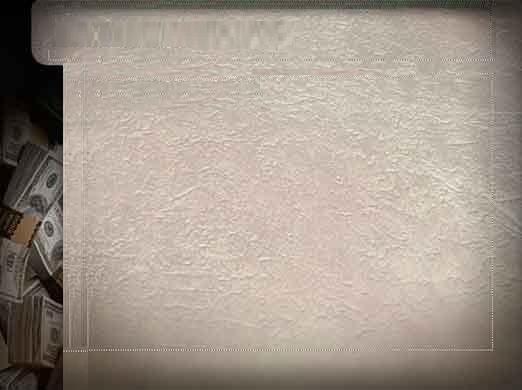 СТРУКТУРА  ДОХОДОВ ПРОЕКТА  БЮДЖЕТА КАМЫШЕВСКОГО СЕЛЬСКОГО ПОСЕЛЕНИЯ ЗИМОВНИКОВСКОГО  РАЙОНА
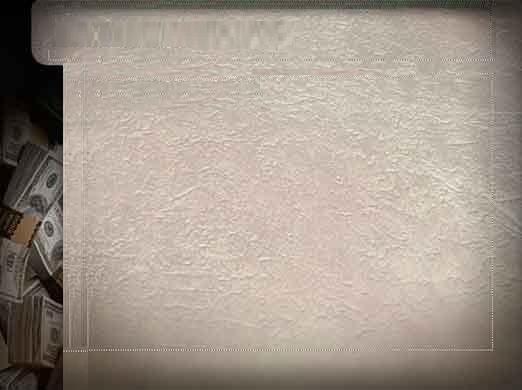 Структура собственных доходов проекта бюджета Камышевского сельского поселения Зимовниковского района в 2018-2020 годах  тыс. руб.
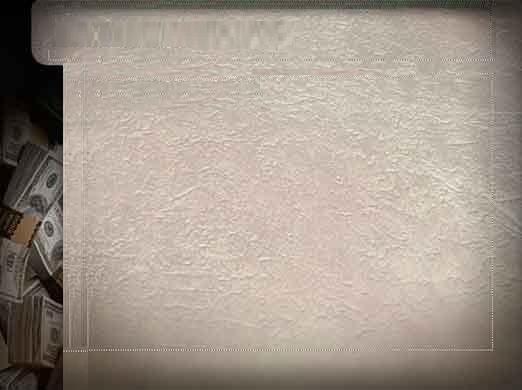 Безвозмездные поступления проекта бюджета Камышевского сельского поселения Зимовниковского района 2018-2020 годах                                                     тыс.руб.
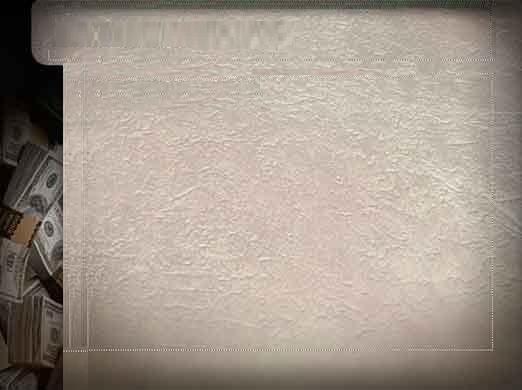 Расходы проекта бюджета Камышевского сельского поселения Зимовниковского района на 2018 год
Национальная оборона
173,3 т.р.
1,8 %
Национальная экономика 
50,0 т. р.
0,5%
Общегосударственные вопросы
5062,8 т. р.
23,5%
Всего 9507,2 тыс.руб.
Образование
20,0 т.р.
0,2 %
Физическая культура
30,0 т.р.
0,3 %
Культура, кинематография
3522,9 т.р.
37,1 %
Социальная политика
60,9 т. р.
0,6 %
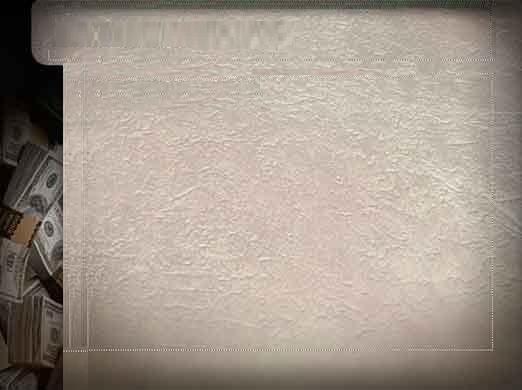 Доля муниципальных программ в общем объеме
 расходов, запланированных на реализацию муниципальных программ Камышевского сельского поселения в 2018 году
Развитие культуры 3522,9 т.р. (37,1%)
Развитие муниципальной службы и информационное общество 70,0 т.р.(0,7%)
Управление муниципальными финансами и создание условий для эффективного управления муниципальными финансами
4876,6 т.р. (51,3 %)
Обеспечение качественными жилищно-коммунальными услугами населения Камышевского сельского поселения  372,3 т.р. (3,9%)
Профилактика экстремизма и терроризма в Камышевском сельском поселении  5,0 т.р. (0,05%)
Развитие физической культуры и спорта 30,0  т.р. (0,3%)
Энергосбережение Камышевского сельского поселения 145,0 т.р.(1,5%)
Охрана окружающей среды и рациональное природопользование  
70,0 т.р. (0,7%)
Защита населения и территории от чрезвычайных ситуаций, обеспечение пожарной безопасности и безопасности людей на водных объектах 10,0 т.р. (0,1%)
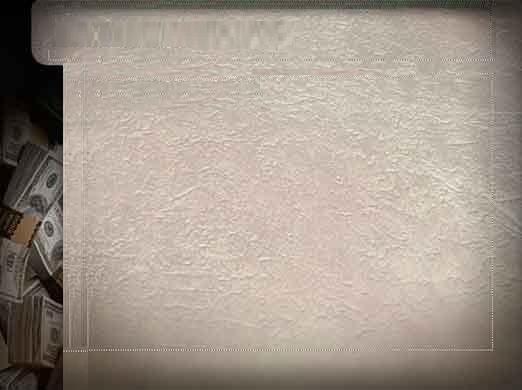 Расходы проекта бюджета Камышевского сельского поселения Зимовниковского района, формируемые в рамках муниципальных программ Камышевского сельского поселения, и непрограммные расходы
2018 год
2019 год
2020 год
9101,8
тыс.руб.
9321,1
тыс.руб.
9241,3
тыс.руб.
405,4
тыс.руб.
232,1
тыс.руб.
405,4
тыс.руб.
- расходы бюджета Камышевского сельского поселения Зимовниковского района, формируемые в рамках муниципальных программ Камышевского сельского поселения
- непрограммные расходы бюджета Камышевского сельского поселения Зимовниковского района
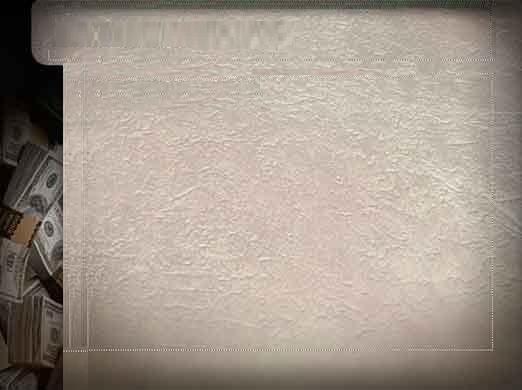 РАЗДЕЛ «НАЦИОНАЛЬНАЯ ЭКОНОМИКА»
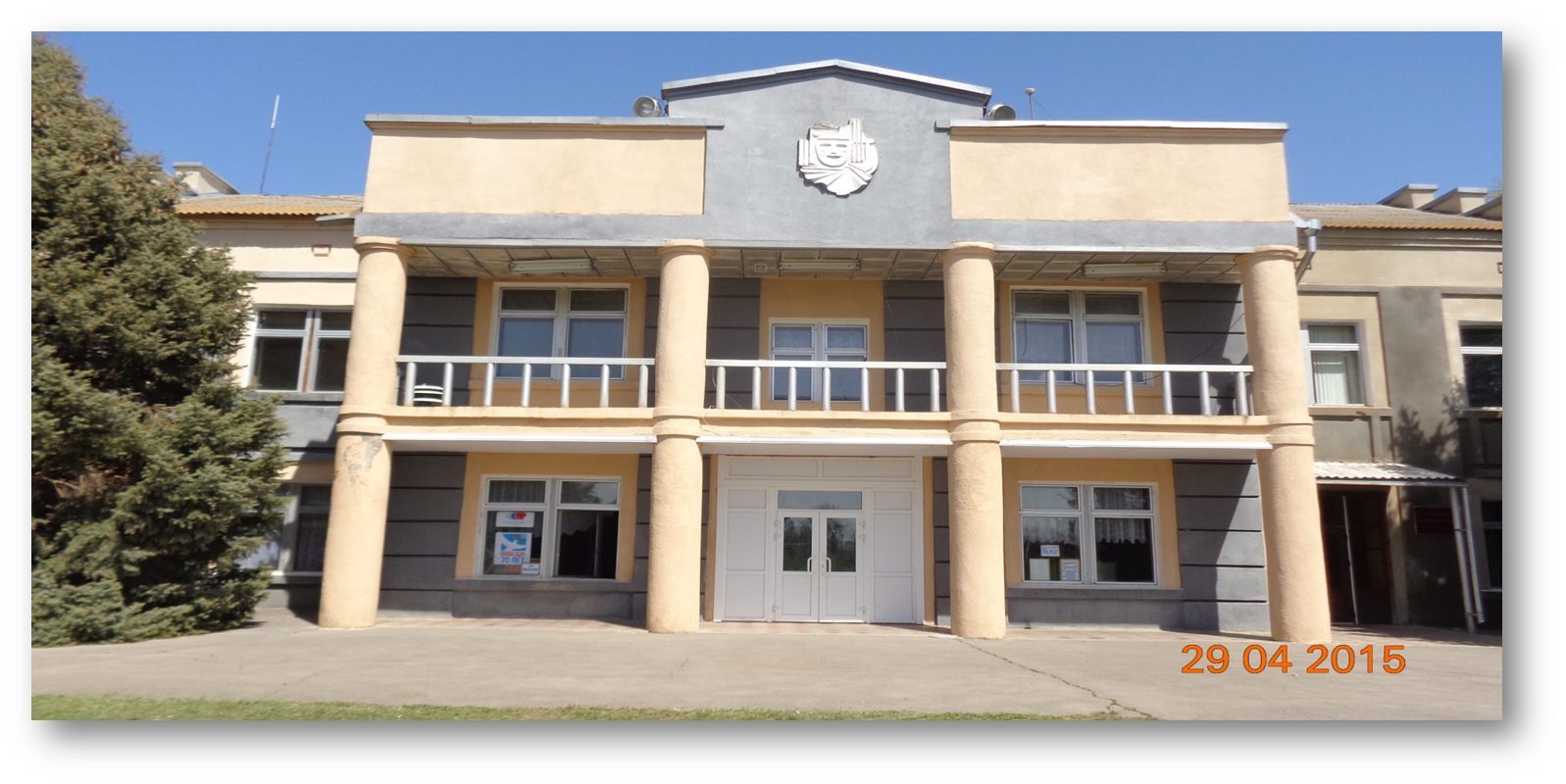 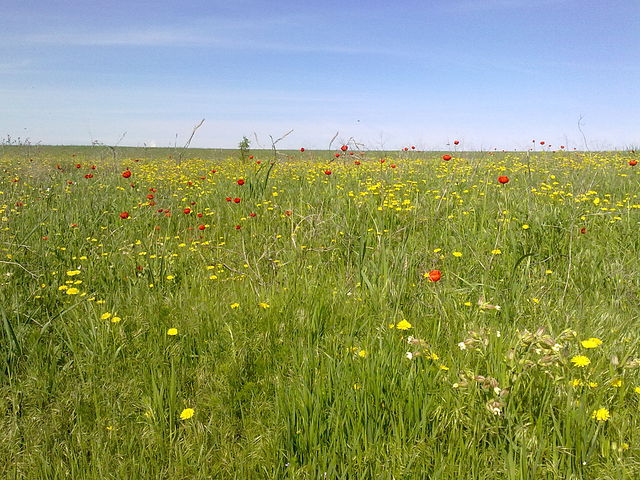 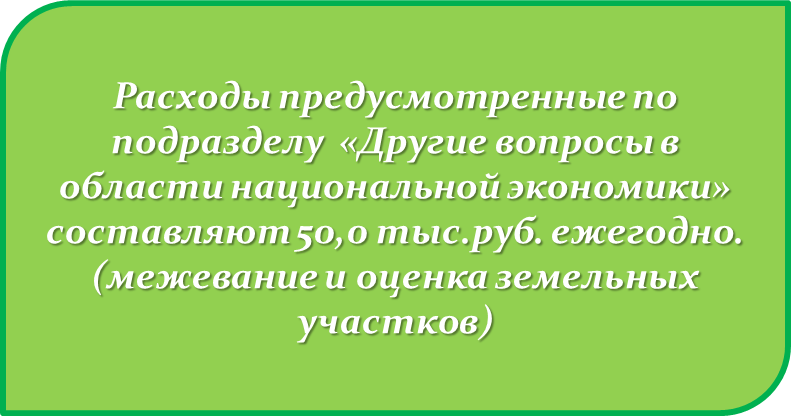 Раздел «Жилищно-коммунальное хозяйство»
2019 год
610,9 
тыс.руб.
2018 год
587,3 тыс.руб.
2020 год
670,9 тыс.руб.
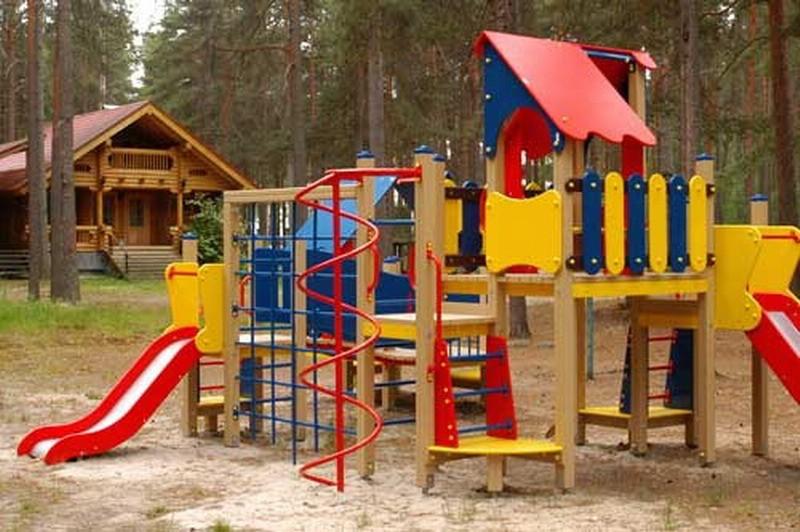 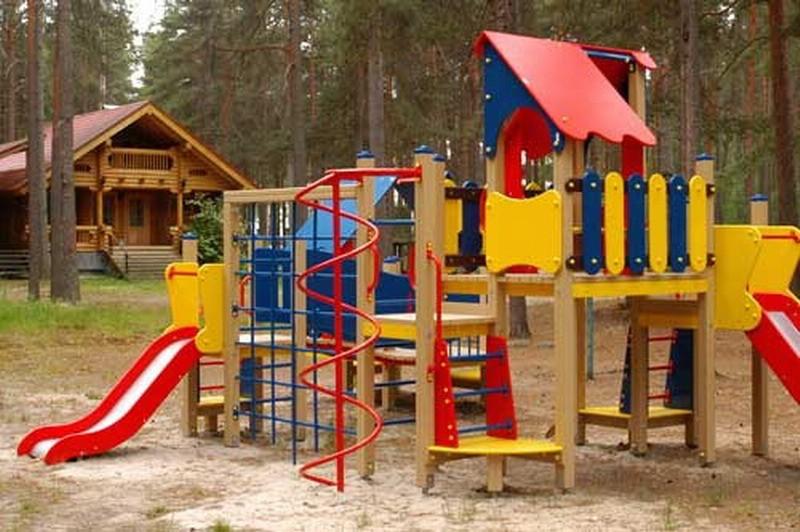 МУНИЦИПАЛЬНЫЕ ПРОГРАММЫ СОЦИАЛЬНОЙ НАПРАВЛЕННОСТИ В ПРОЕКТЕ  БЮДЖЕТА КАМЫШЕВСКОГО СЕЛЬСКОГО ПОСЕЛЕНИЯ ЗИМОВНИКОВСКОГО РАЙОНА
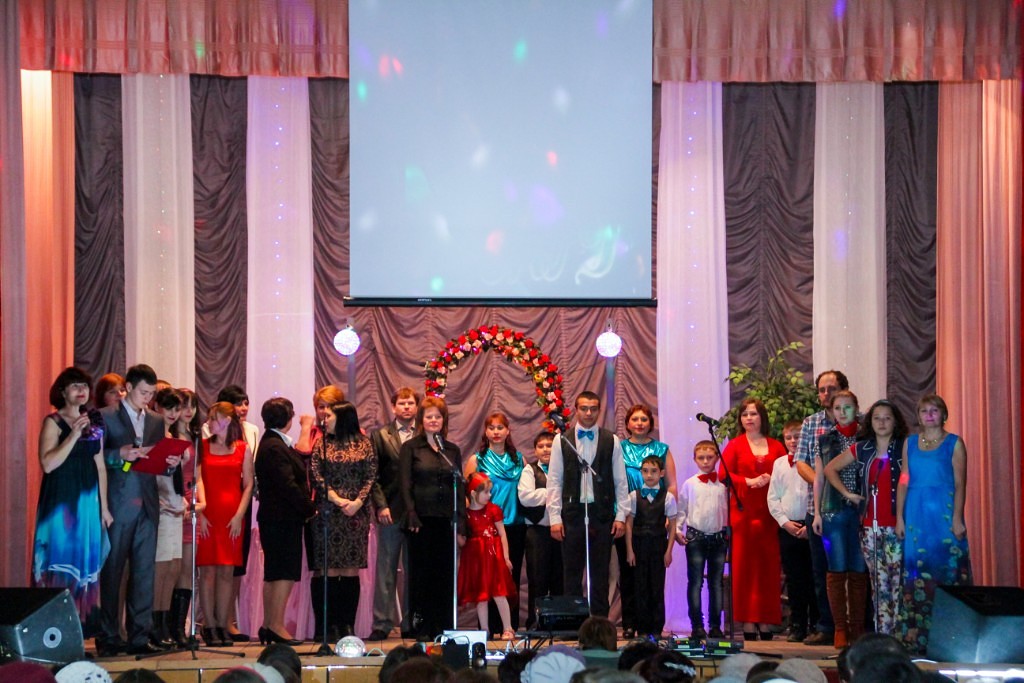 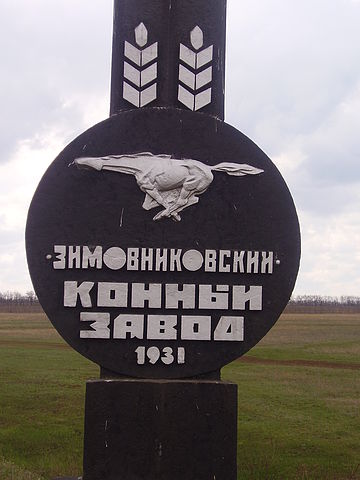 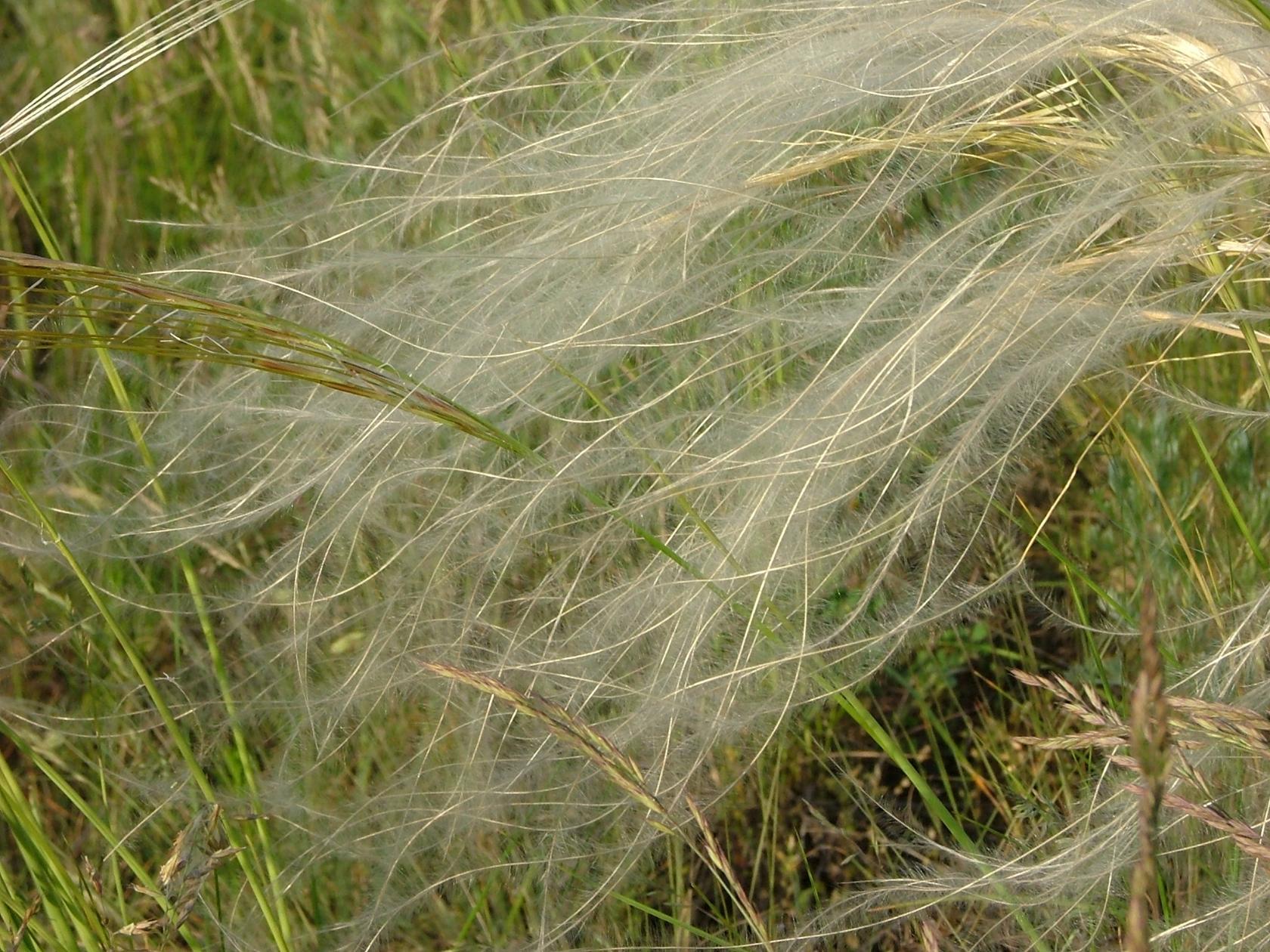 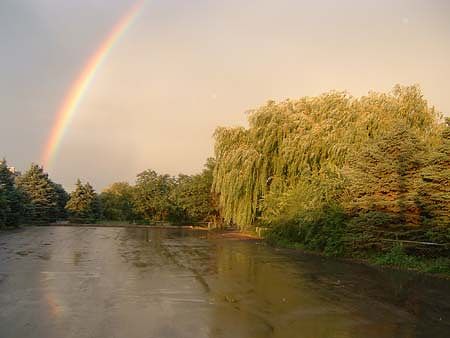